Two touch Origami Simulator
Lachlan Stuart
Samuel Hsiao-Heng Chang
Dr. Beryl Plimmer
Importance of 3D modeling
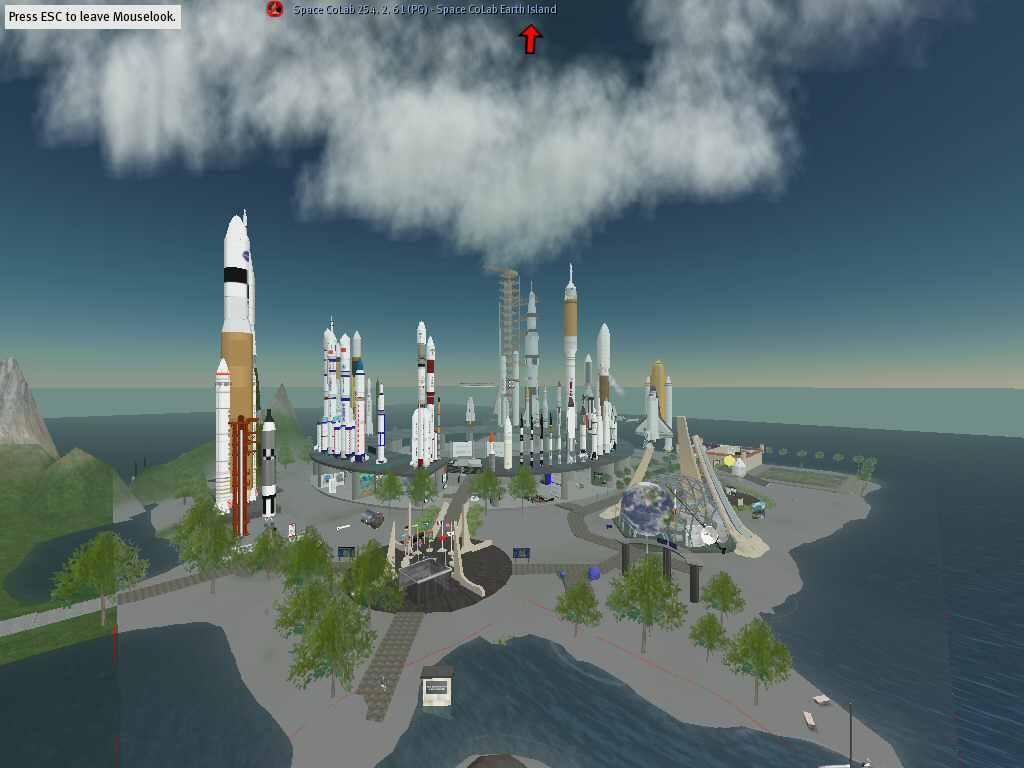 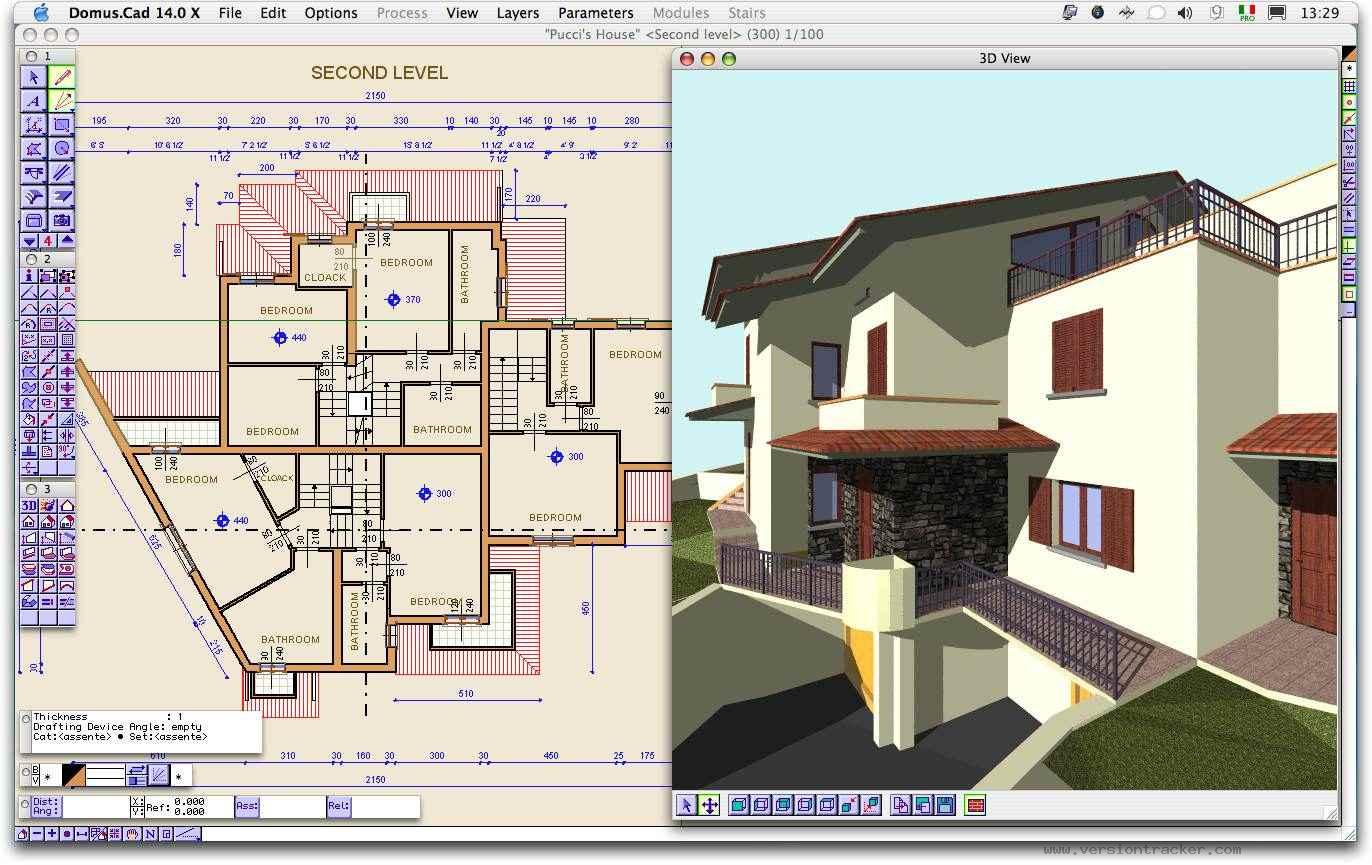 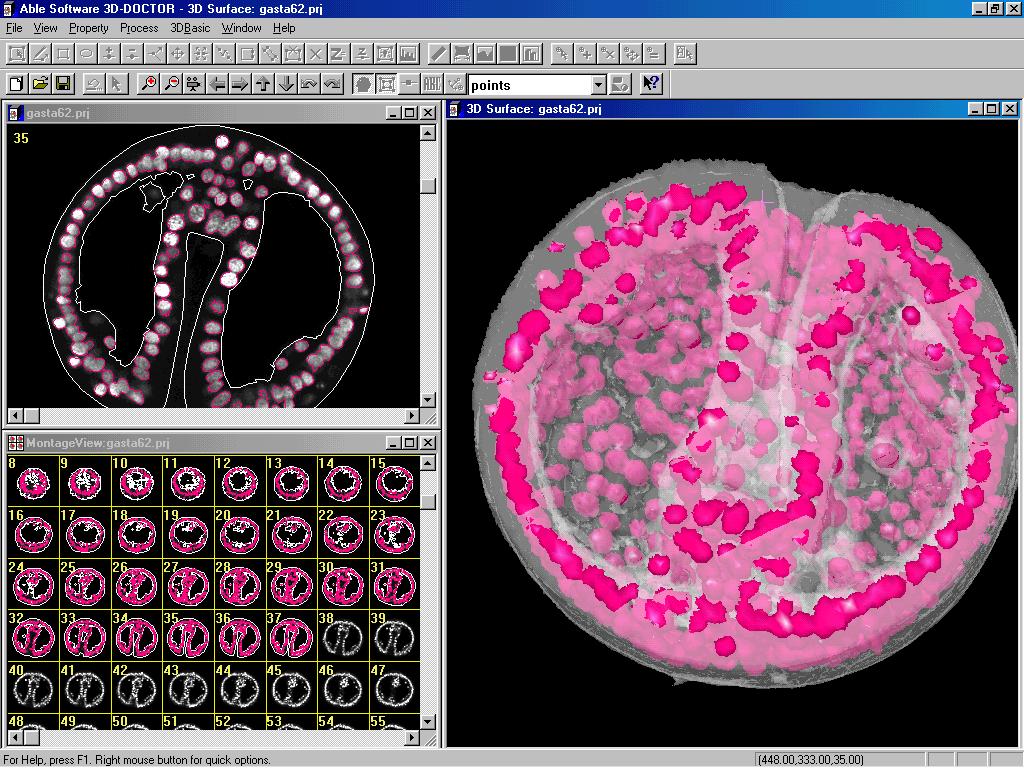 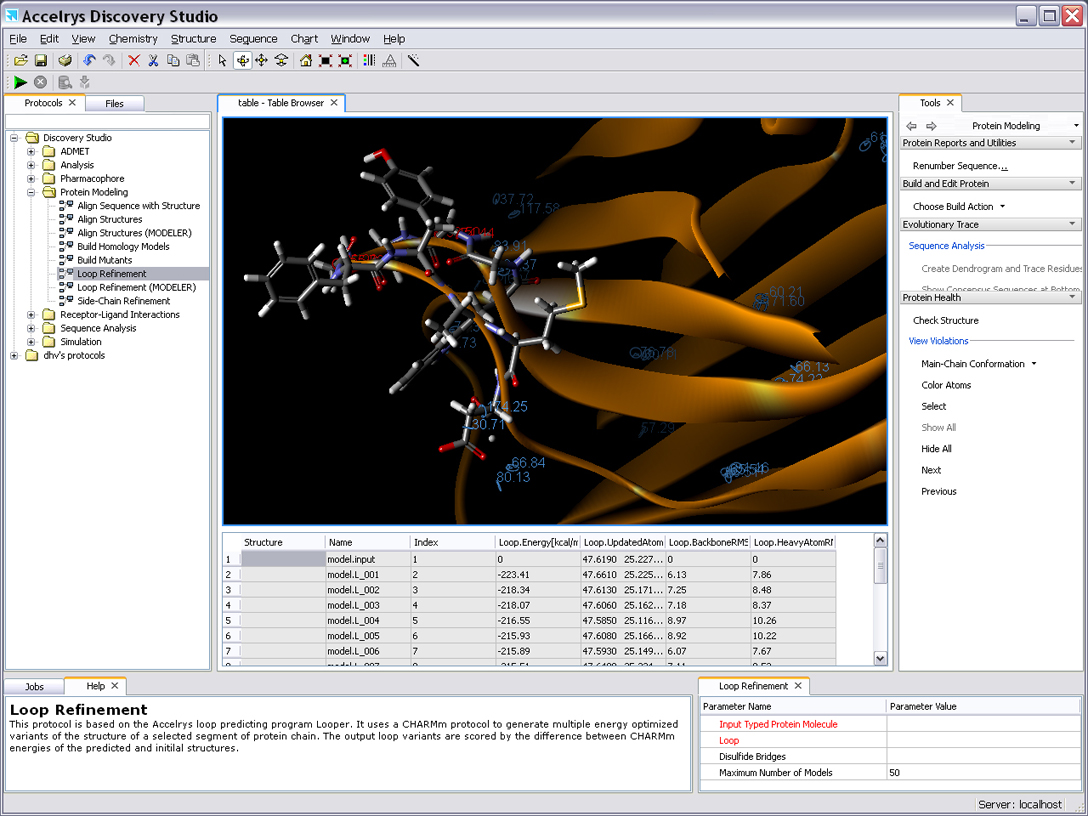 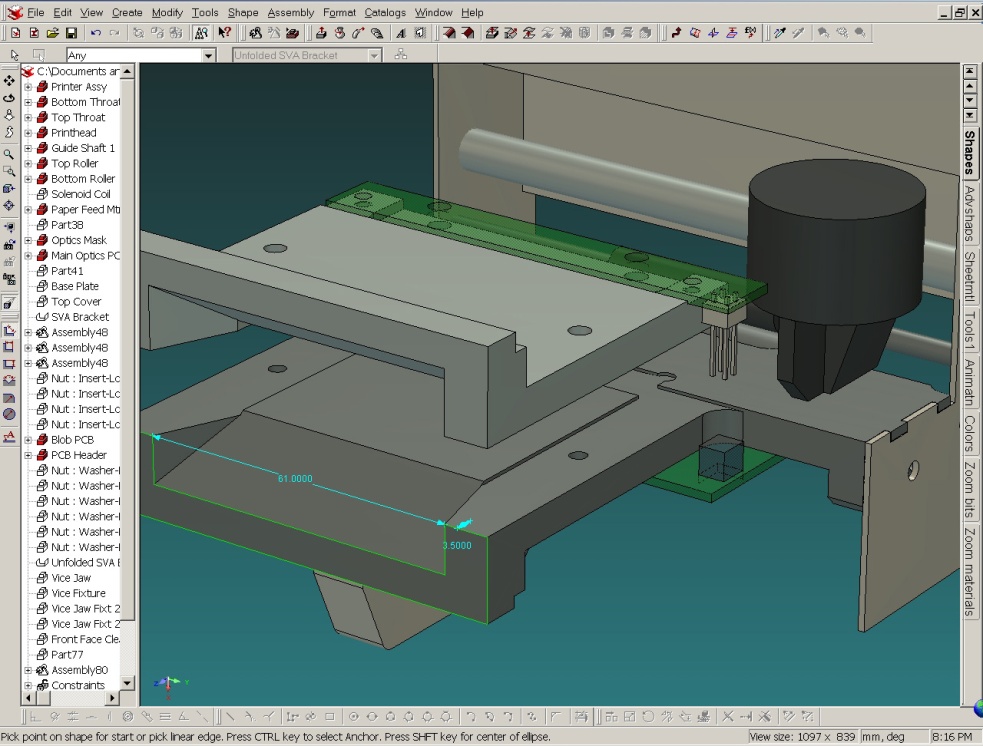 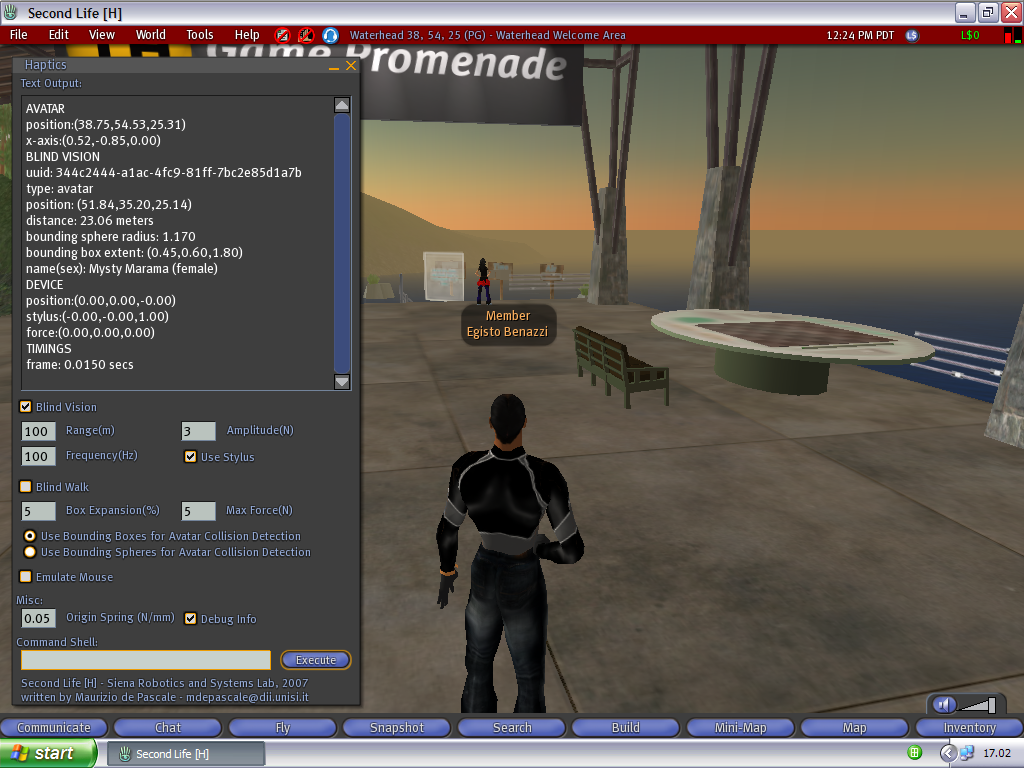 3D control?
Real world
Bimanual
Mouse and keyboard?
Unintuitive
One point
Special device?
Expensive
Still not very intuitive
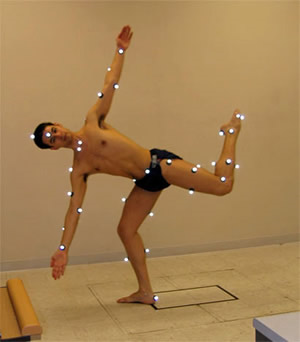 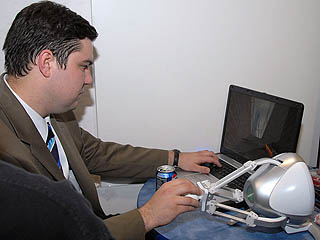 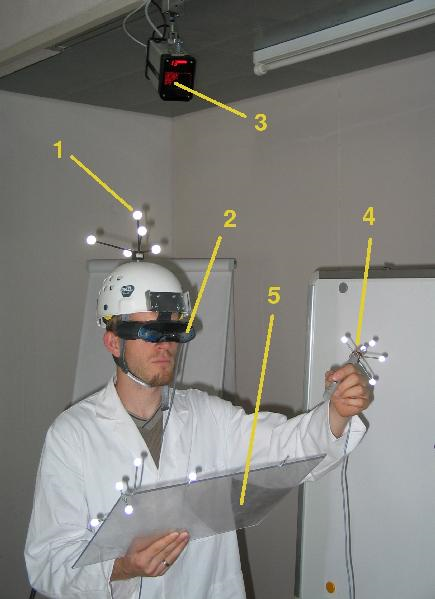 Multi-touch?
Success in 2D
Bimanual
Point and select
Cheap
Multi-touch
M$ Surface
Apple iPhone
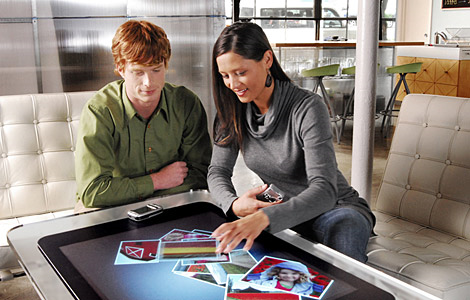 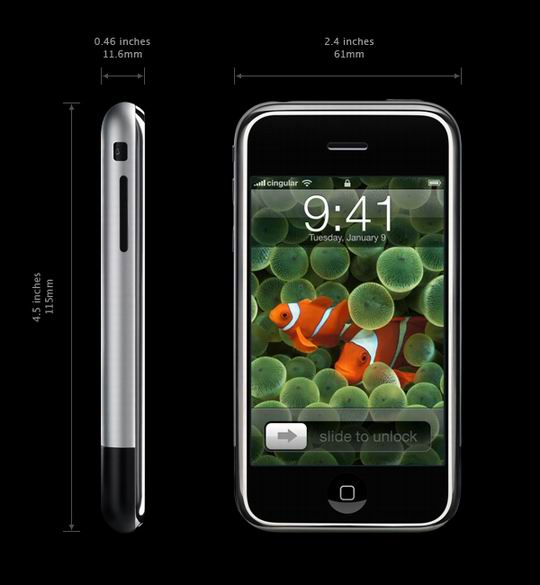 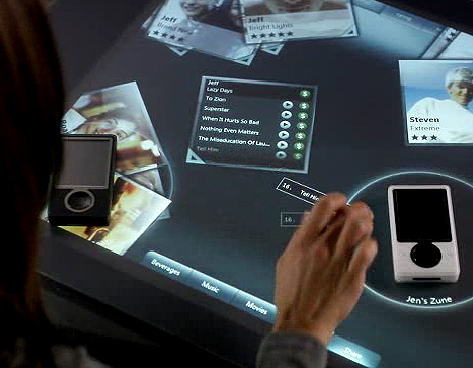 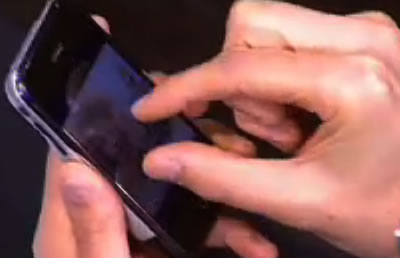 Multi-touch + 3D?
Manipulate 3D object with 2D interface
Focused on 2D environment
No “interactive” research found
Opportunity
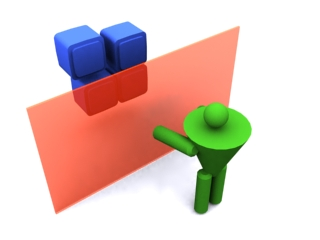 Target model
Origami
Common
Simple
Model
Complex
Interaction
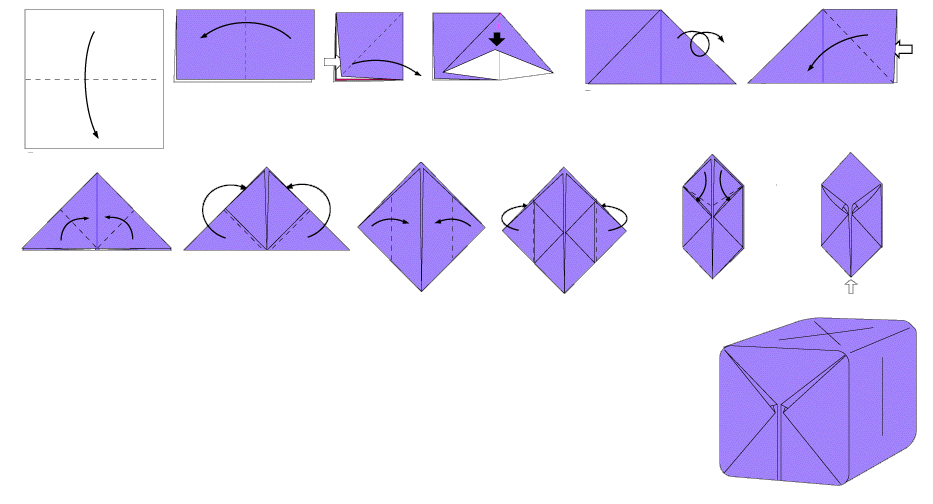 Origami simulators
Ways to create origami digitally
Limitation
Unintuitive interaction
Keyboard/Mouse
Non real time
Aesthetic requirement
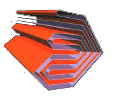 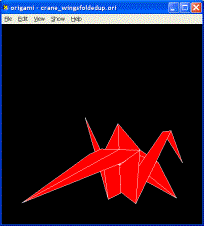 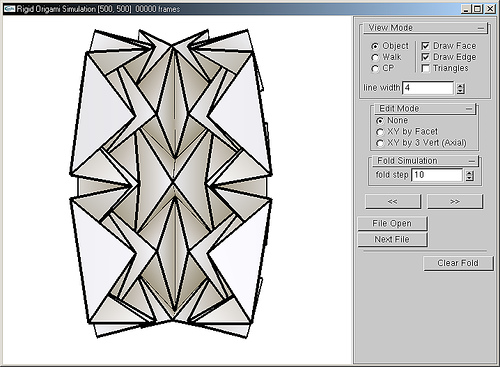 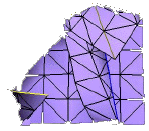 Goal
User experience
Intuitive
Fun
Real interaction
Multi-touch technology
Physics engine
Multi-touch
No previous research
No tradition to follow
Real life origami
Techniques
User centered design
Experiments
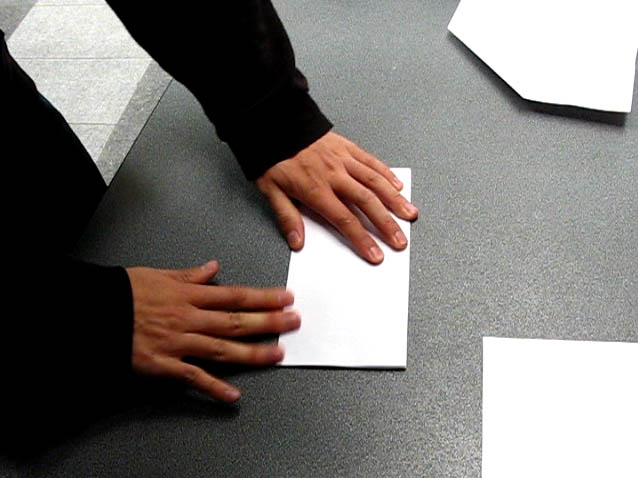 Multi-touch
Folding gestures
Point to point
Line to line
Point to line
Tucking
Dragging gesture
Environment gesture
System gesture
Interaction
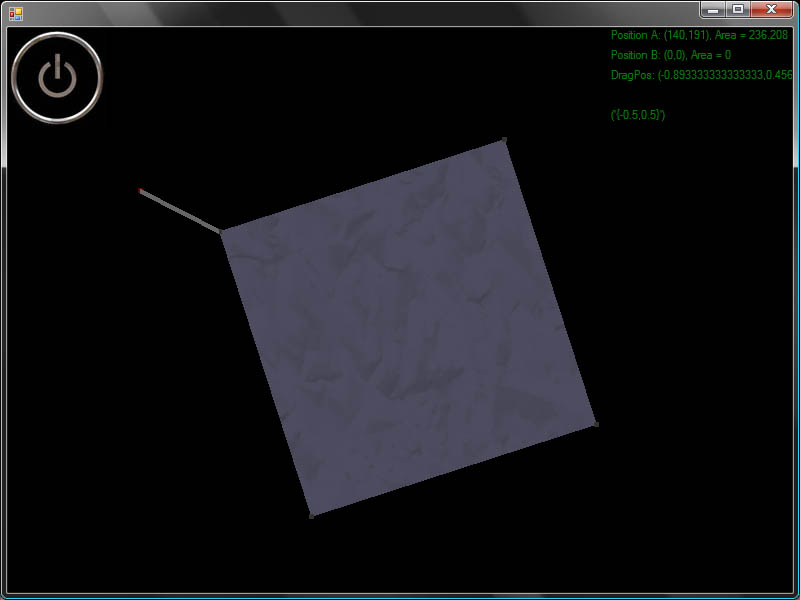 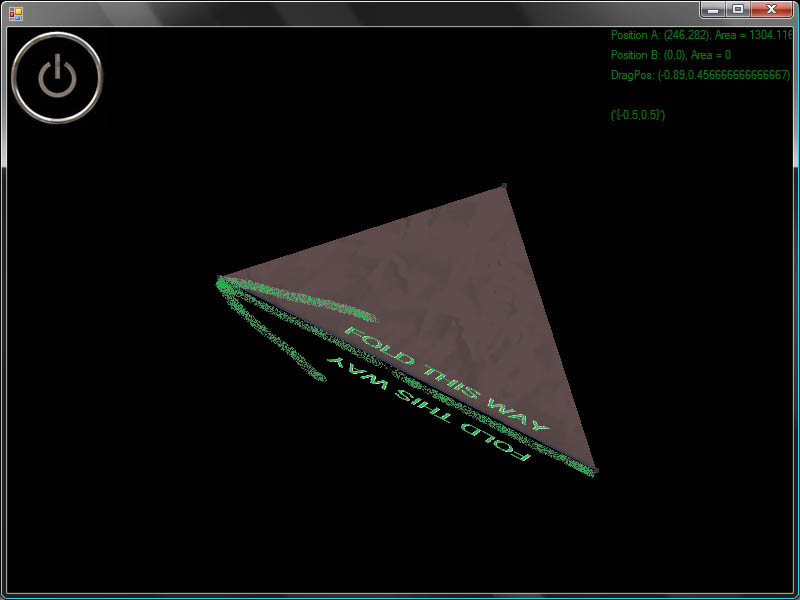 Interaction
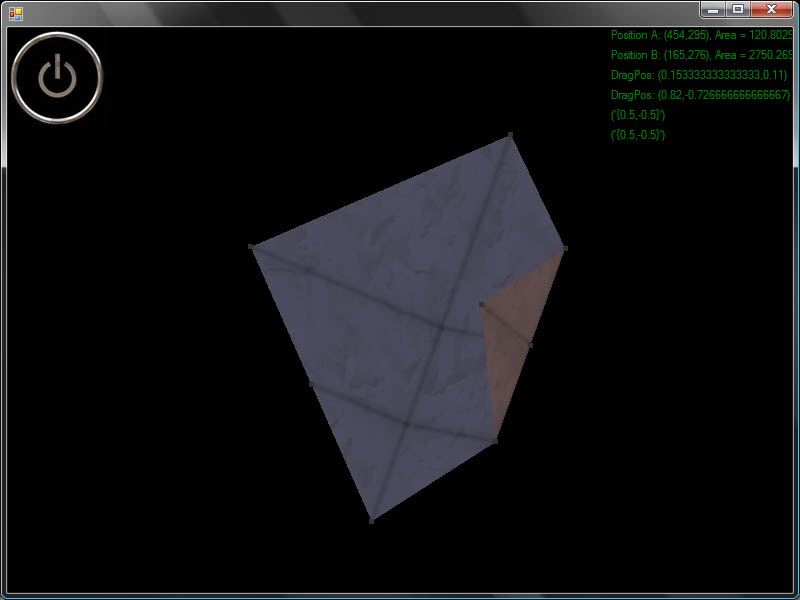 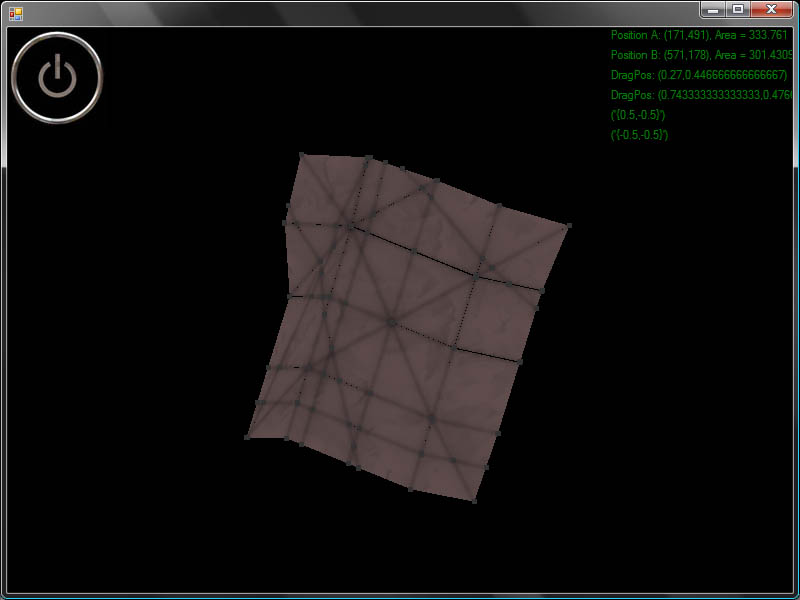 Interaction
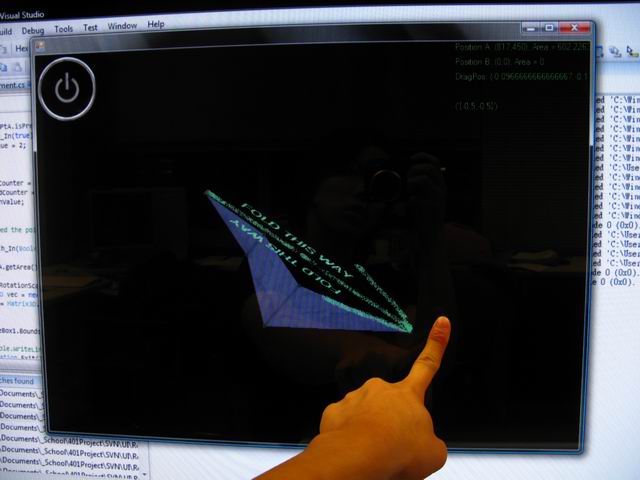 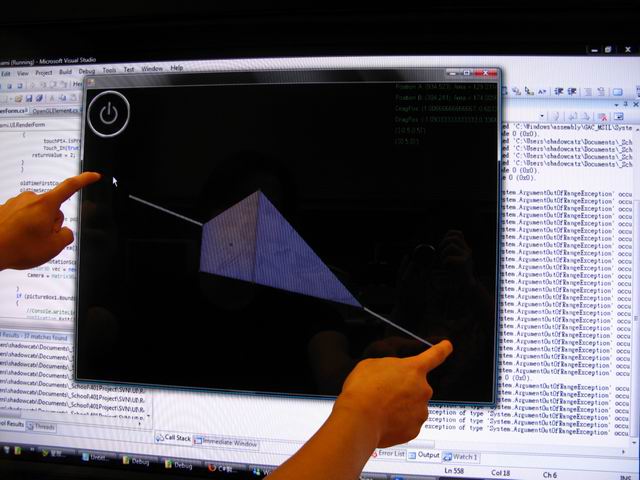 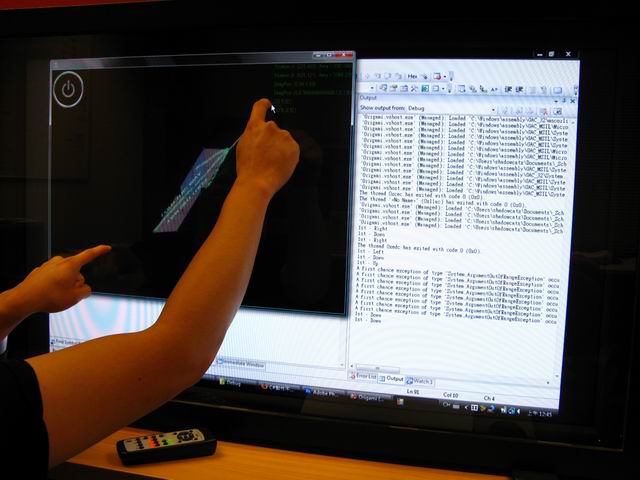 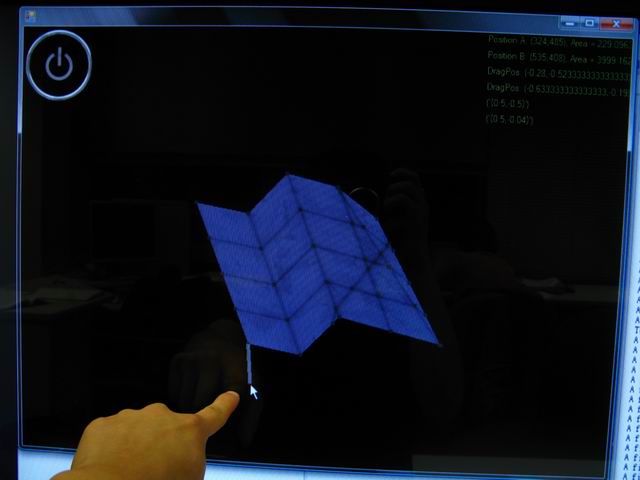 Participants wanted
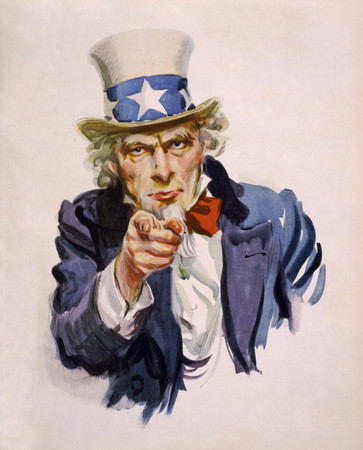 Usability study
40” multi-touch
Fun simulator
Questions?
Thanks for your concentration